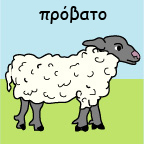 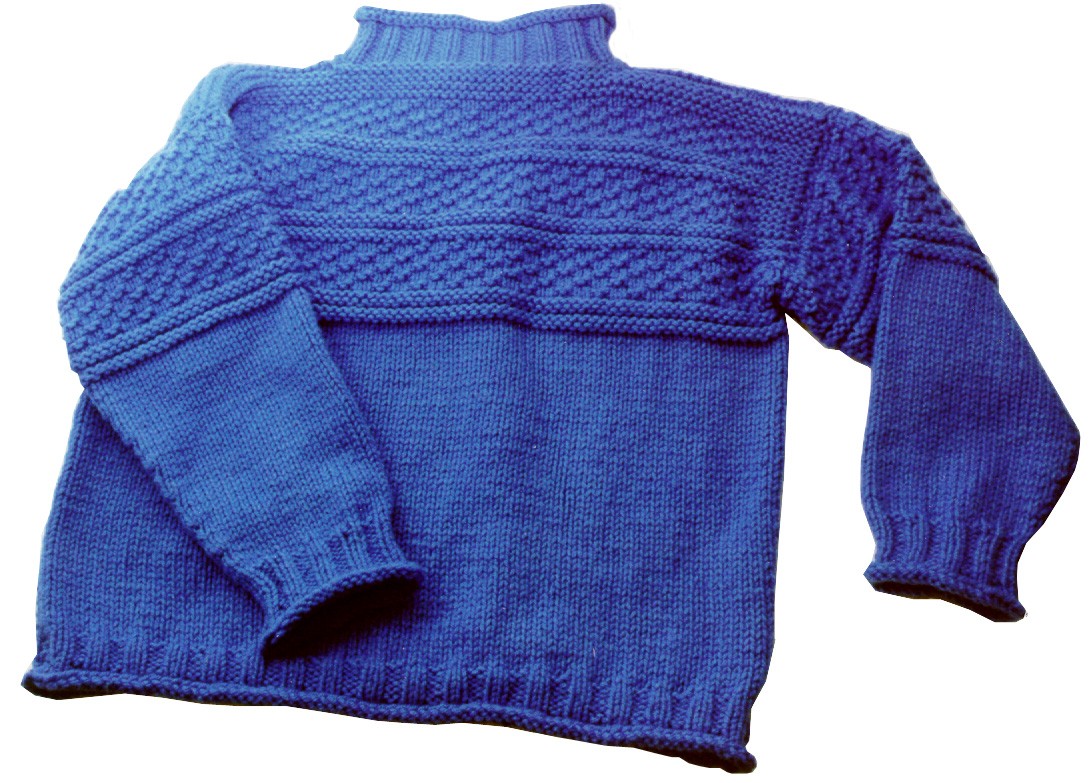 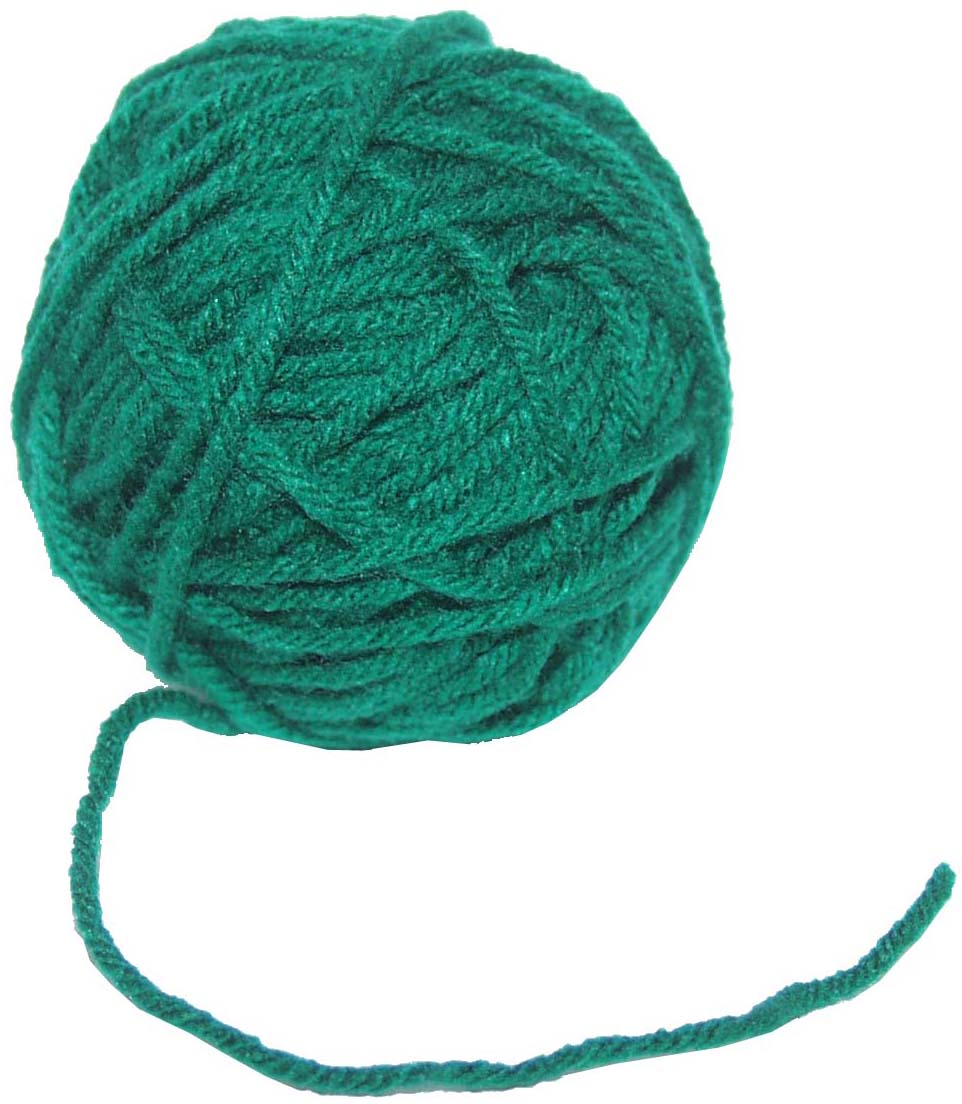 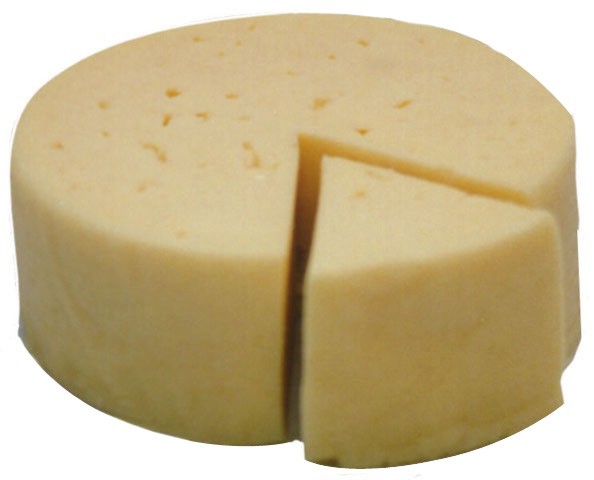 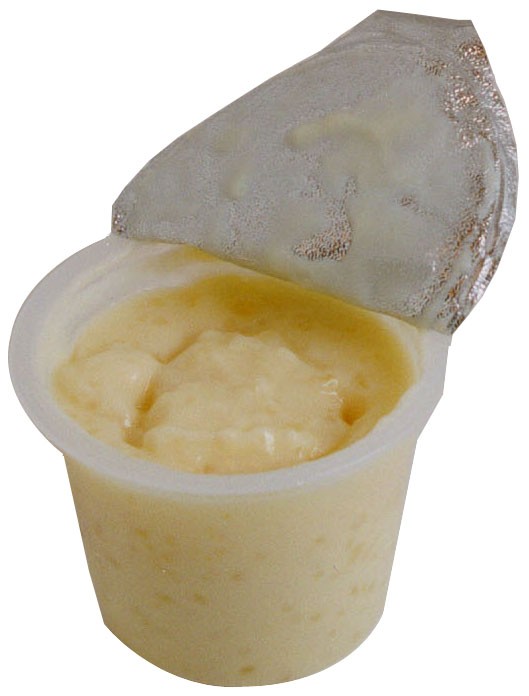 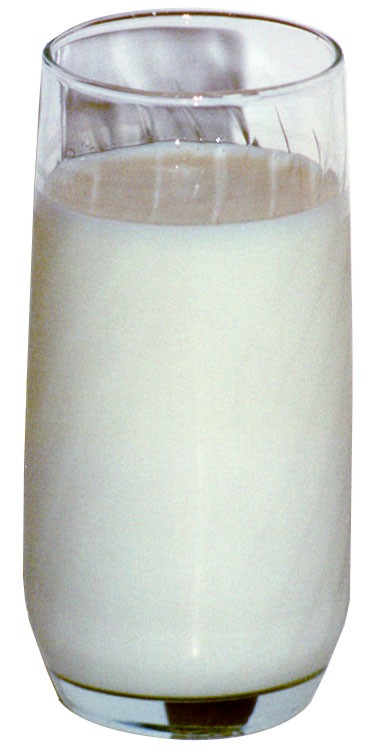 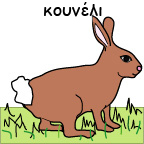 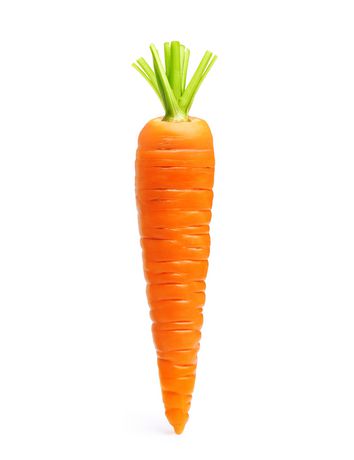 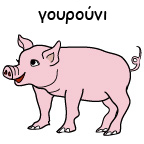 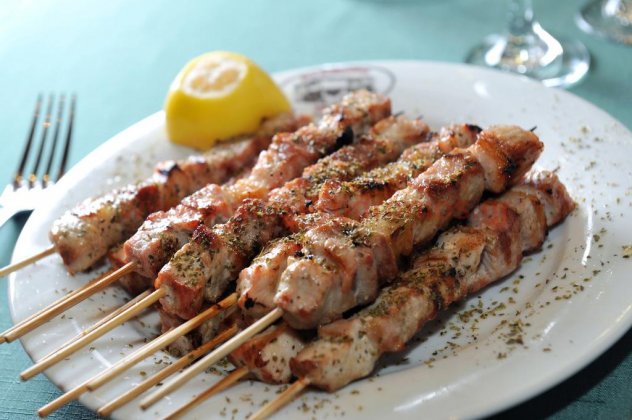 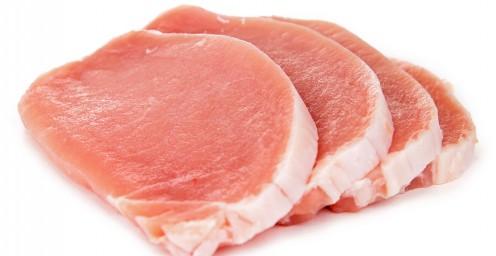 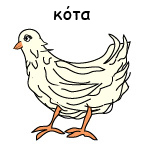 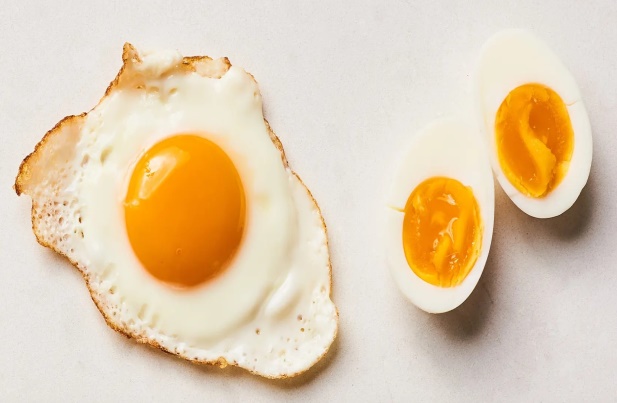 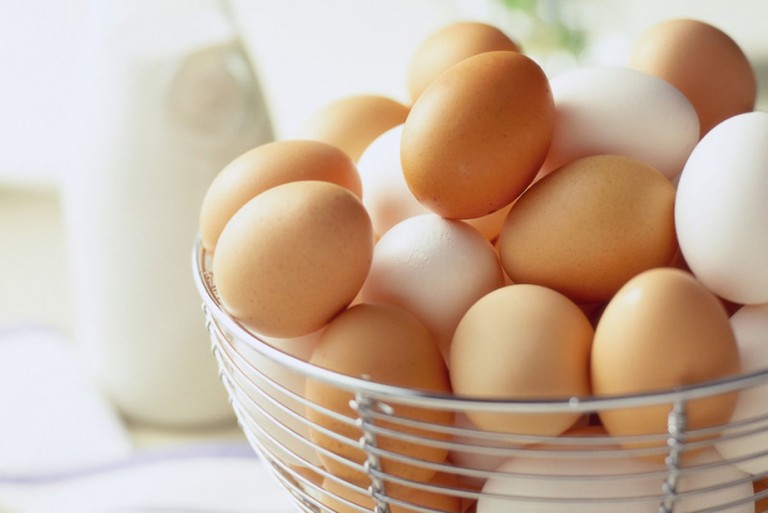 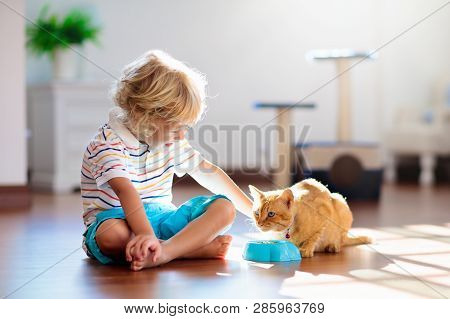 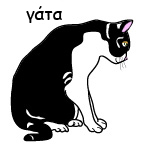 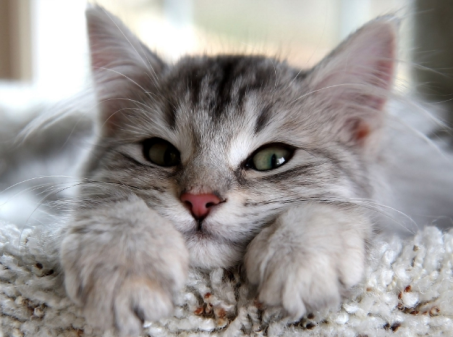 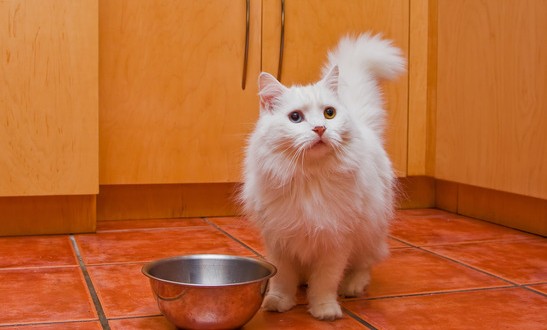 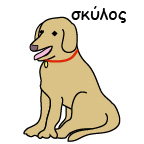 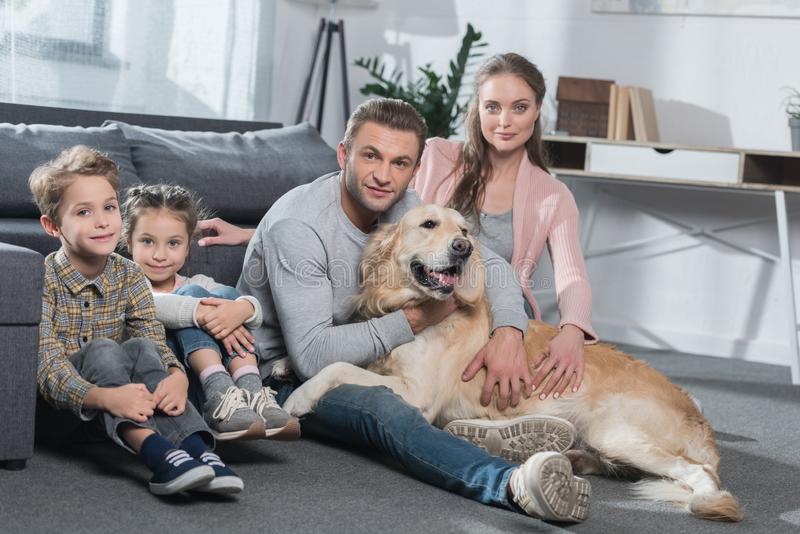 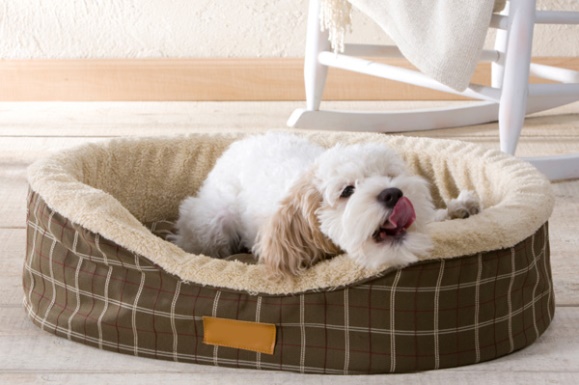 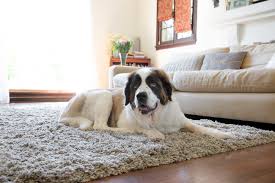 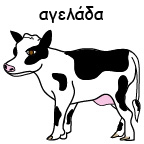 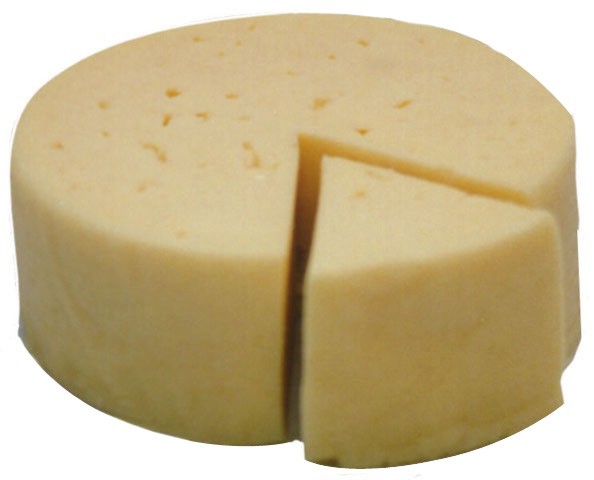 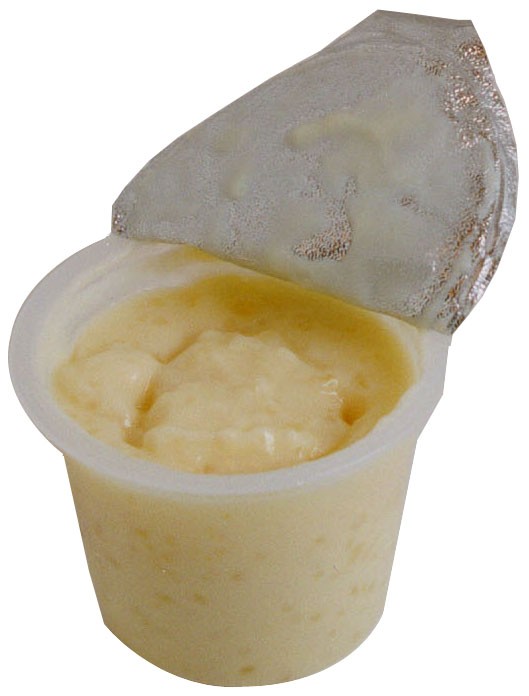 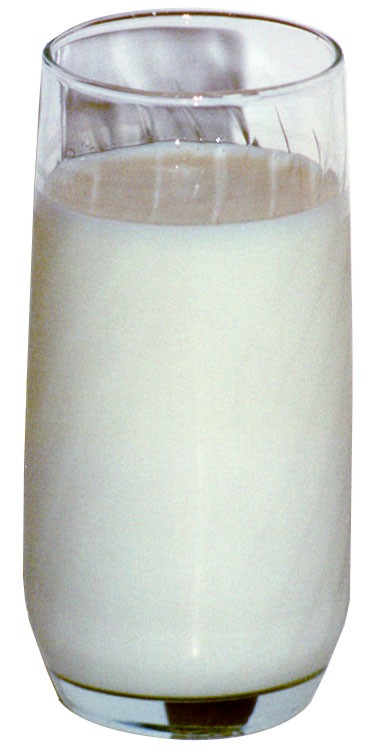 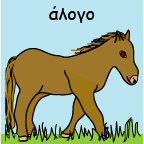 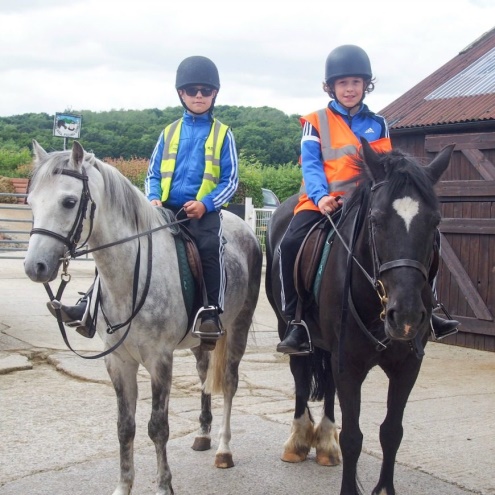 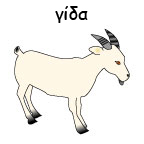 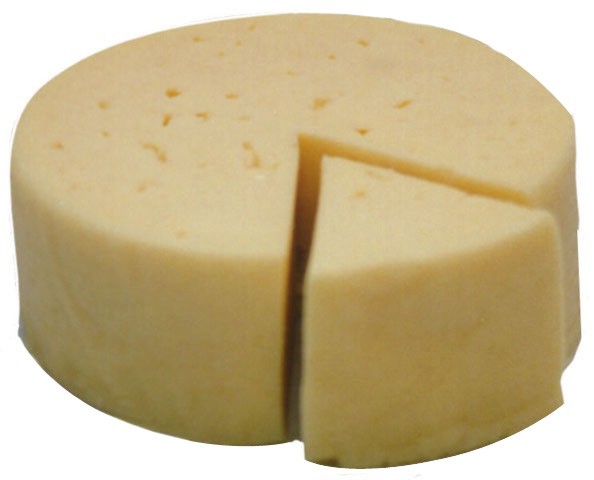 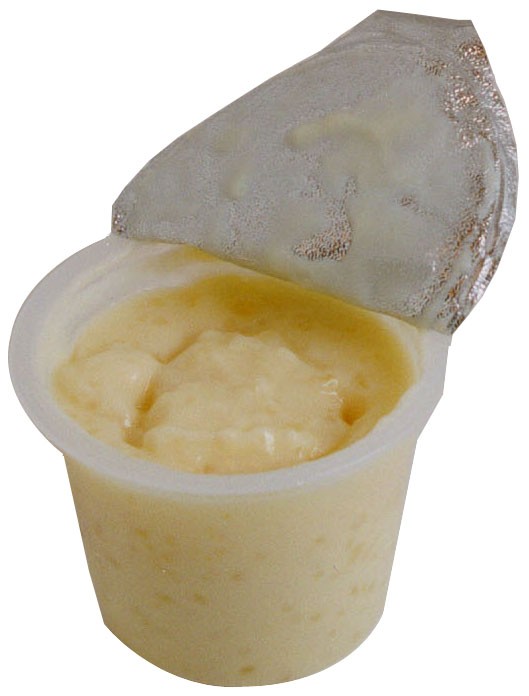 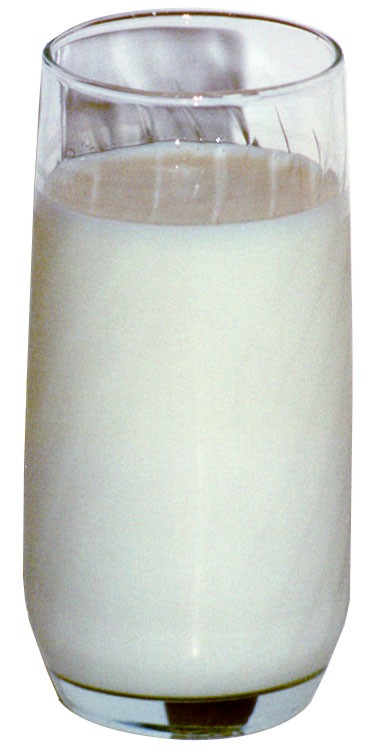 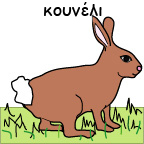 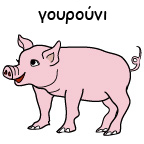 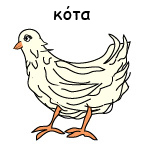 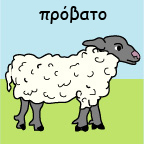 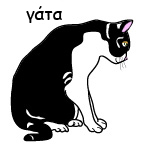 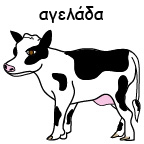 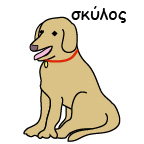 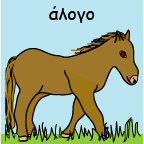 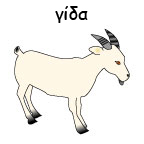 Δείξε 2 ζώα που μένουν στο σπίτι...
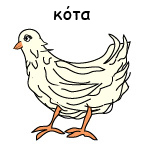 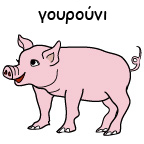 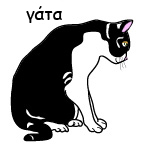 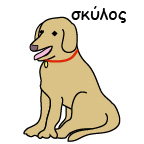 Δείξε τα ζώα που μας δίνουν τυρί και γάλα!
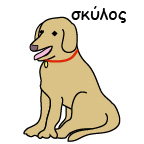 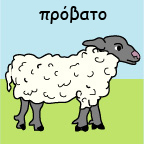 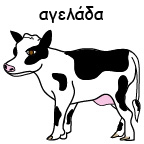 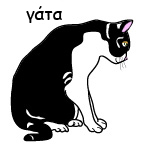 Το αυγό μας το δίνει....
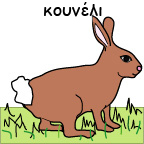 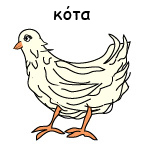 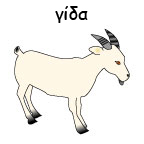 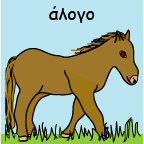 Από αυτό φτιάχνουμε τα σουβλάκια....
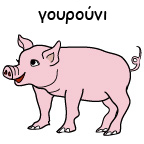 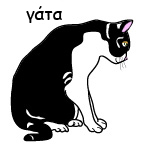 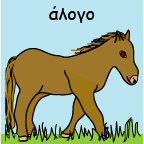 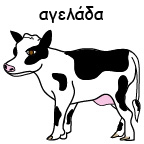 Δείξε αυτό που τρώει καρότο...
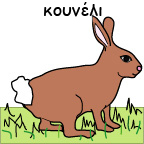 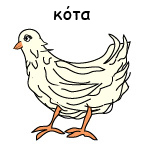 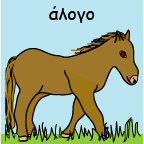 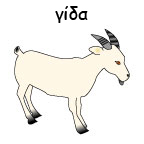